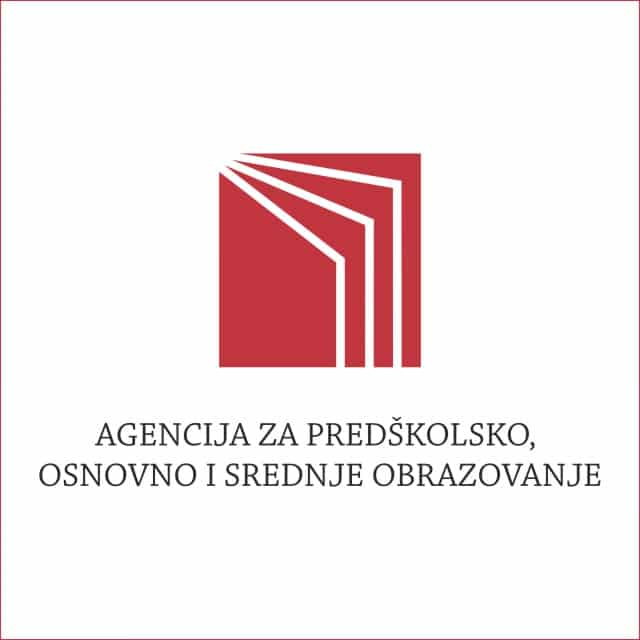 Digitalna pismenost i izazovi savremenog informacijskog društvaBanja Luka, 13.12.2024. godine
Govorimo o...
Digitalna pismenost- pretpostavka za ljudska prava i slobode
Društvena uslovljenost digitalne pismenosti
Evropski kontekst unapređenja digitalne pismenosti
Tržište rada i digitalno građanstvo
Digitalna pismenost u EU
Digitalna pismenost u BiH
1 minut na Internetu
Nova realnost
Kompjuterski sistemi koji  omogućavaju analizu podataka u realnom vremenu

Kontinuirao poboljšanje metoda obrade i korištenja velike količine podataka ključnih za tržište i inovacije

Stvaranje novih proizvoda i usluga

Ubrzavanje inoviranja i inovacija

Neprestana povezanost

Globalizacija
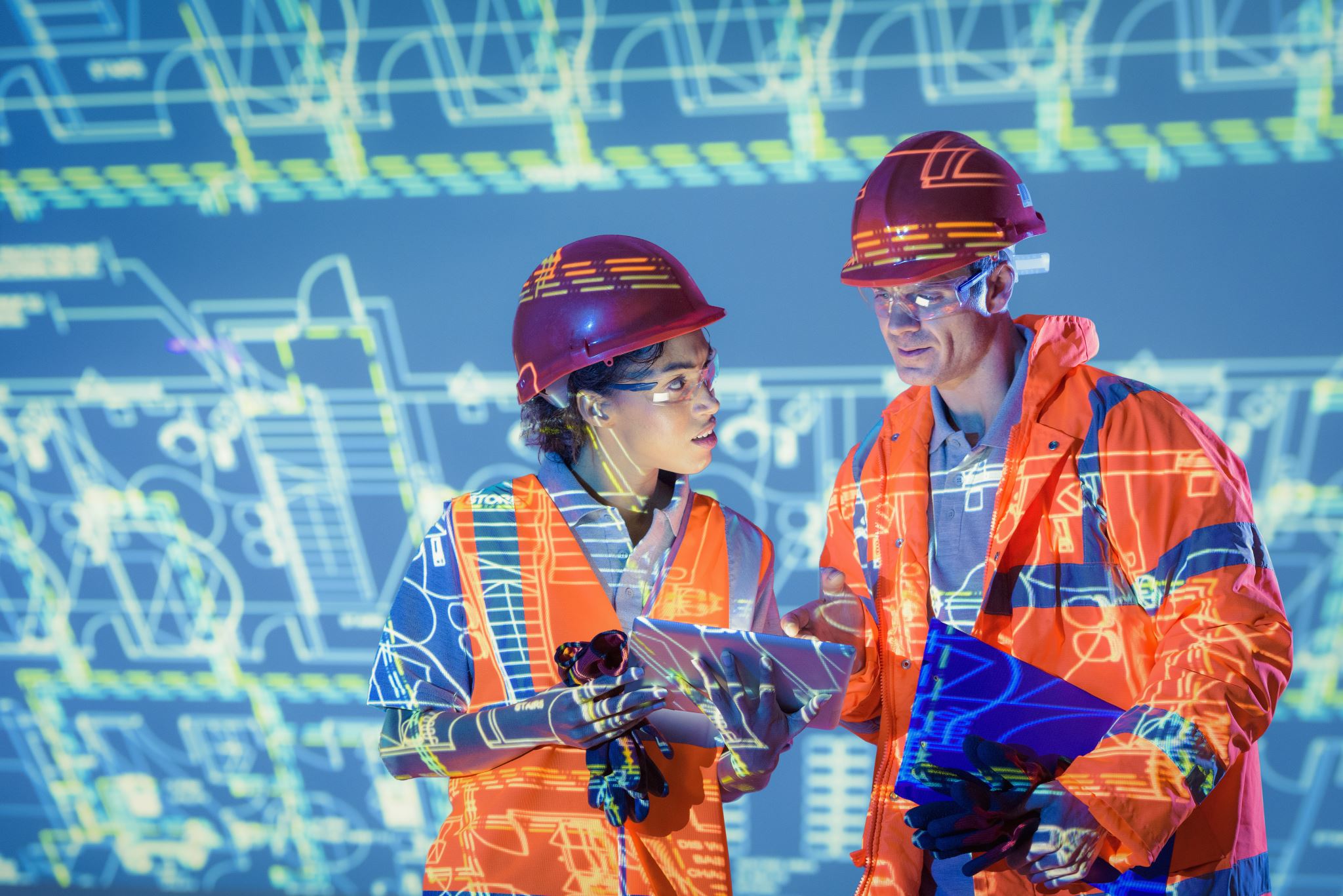 „sposobnosti neophodne za život, učenje i rad u digitalnom društvu“  (Jisc, 2014)
definisanje određenog skupa sposobnosti kao „pismenosti“ znači: (1) da su one preduslov ili osnova za druge sposobnosti; (2) da su kritične za životne šanse pojedinaca; (3) da su esencijalne za kreiranje i deljenje kulturno značajnih značenja; (4) kao rezultat postoji, ili bi trebalo da postoji, pravo na te sposobnosti u okviru društva na nekom nivou (Beetham, 2012).
sociokulturno shvatanje pismenost - omogućavanje učestvovanja u društvenim praksama
Društvena uslovljenost digitalne pismenosti
Digitalna pismenost – trajni i dinaminični proces ovisan o potrebama pojedinaca i uslovljen tehnološkim dostignućima i okruženjem. 
Osposobljenost za sigurnu i kritičku upotrebu informacijsko- -komunikacijske tehnologije za rad, u ličnom i društvenom životu te u komunikaciji.
Skup znanja, sposobnosti i stavova neophodnih za život, učenje, rad i participaciju u digitalnom društvu, koje uključuju dimenzije kritičnosti i refleksivnosti.
Znanja i vještine koje se stalno nadograđuju - jer se informacijsko-komunikacijske tehnologije mijenjaju.
Uz vještina korištenja digitalnih alata obuhvata kritičko propitivanje tih alata, odnosno svjesnost o prijetnjama i slabostima ovih alata kao i njihovoj moći i mogućnostima.
Neraskidivo vezana sa razvojem, napretkom, održivosti
Cilj Evropske unije
80% digitalno pismenih građana do 2030. godine
Kulturološki  izazovi?
Novi oblici društvenosti?
Digitalna tranzicija oblikovana humanističkim vrijednostima  & tehnocentrični svijet
Ljudsko dostojanstvo, sloboda,  demokratija, jednakost, 
Poštivanje ljudskih prava u digitalnom okruženju

Inkluzivni mainstream- jednake digitalne mogućnosti za sve
Tehnologija u interesu građanina
Digitalne tehnologije trebaju štititi prava ljudi, podržavati demokratiju i osigurati da svi digitalni igrači djeluju odgovorno i sigurno .
Svatko bi trebao imati pristup internetu,digitalnim vještinama, digitalnim javnim uslugama i pravednim radnim uvjetima.

Građani bi se trebali moći uključiti u demokratski proces na svim nivoima i imati kontrolu nad vlastitim podacima.

Digitalno okruženje mora biti sigurno. Sve korisnike, od djetinjstva do starosti, treba osnažiti i zaštititi.
Ljudi u centru


2. Tehnologija koja spaja a ne razdvaja ljude .


3. Sudjelovanje 


4. Sigurnost
Deklaracija o digitalnim pravima i načelima (2022)
Digitalna prava

sloboda izražavanja, uključujući pristup raznolikim, pouzdanim i transparentnim informacijama
sloboda izbora
sloboda osnivanja poduzeća i poslovanja na internetu
zaštita ličnih podataka i privatnosti
zaštita intelektualnog stvaralaštva pojedinaca u internetskom prostoru
Digitalna načela

sigurno i pouzdano internetsko okruženje

univerzalno digitalno obrazovanje i vještine

zaštita i osnaživanje djece u internetskom prostoru

etička načela za antropocentrične algoritme
Evropski kontekst
Digitalna agenda za Evropu 2020-2030

objavljena je nastavno na Lisabonsku strategiju iz 2010. godine,
 prepoznato kako informacijske i komunikacijske tehnologije imaju ključnu ulogu pri ostvarenju većine  ciljeva Europske unije
usmjeravanje europskog društva na :
- stvaranje sigurnih digitalnih usluga i prostora, 
-kreiranje jednakih uvjeta na digitalnim tržištima
Digitalani kompas 2021.

digitalne ambicije Europske unije za 2030.:
(1) Digitalizacija javnih usluga,
(2) Digitalna transformacija poduzeća, 
(3) Sigurna, učinkovita i održiva digitalna infrastruktura 
4) Digitalno kvalificirani građani i visokokvalificirani stručnjaci.
Digitalne kompetencije u društvu znanja
Dio procesa cjeloživotnog učenja 
Jedna od osam  temeljnih kompetencija  koje je odredila Evropska unija kao odgovor na razvoj društva znanja.
Memorandum o cjeloživotnom učenju  navodi se da je glavni cilj kontinuirano stjecanje i obnavljanje vještina potrebnih za sudjelovanje u društvima utemeljenim na znanju koje uključuje nova učenja, inovacije, umrežavanje, obrazovanje... (Memorandum o cjeloživotnom učenju)
Etički, pravni i društveni rizici i izazovi
Kibersigurnost /prevencija, detektovanje, odgovor/
Društvena isključenost
Teža zapošljivost
Neravnomjerni razvoj
Privatnost i nadzor
Masovni nadzor i prikupljanje podataka
Regulativa nasuprot sloboda
Kolektivno nepovjerenje u online prostor
Digitalni jaz 

I nivo - pristup tehnologijama, bazama znanja... 

II nivoa- kompetencije za korištenje dostupnih tehnologija
Tržište rada vs                                                Digitalno građanstvo
Broj radnih mjesta koja zahtijevaju digitalne komeptencije 
razvijanje digitalne pismenosti zarad ekonomskog razvoja i konkurentnosti (Europska Unija, 2010)
-digitalne komeptencije teže zapošljivih kategorija
-visokostručni IKT zaposlenici
Netizen
obrazovanje za digitalno građanstvo kroz razvoj ključnih kompetencija pomaže u izgradnji uključivih i demokratskih društava, gdje građani i online i offline znaju kako se uključiti i sudjelovati u svojim zajednicama, zaštititi vlastita prava, poštivati prava drugih i vladavinu prava, te u na taj način pomoći obnovi demokratije kroz njihovo angažirano sudjelovanje
Digitalizacija javne uprava
Sigurna elektronička identifikacija (eID)
Elektonski servisi namijenjni građanima (e-uprava, e-zdravstvo..)
Digtalizacija pravosuđa
Umjetna inteligencija i digitalna pismenost ?
Brzo i neprimjetno širenje u svim područjima života i rada
"oponašanje ljudskog uma za rješavanje problema i donošenje odluka"
Digitalni  pametni pomoćni - prepoznavanje lica, navigacija, prevoditelj, kupovina, algoritmi, chat botovi, 
Pouzdanost, transparentnost/neprozirnost, privatnost/sigurnost, prekomjerno oslanjanje na umjetnu inteligenciju, autmatizirani proces donošenja odluka, etičke, komercijalne i političke implikacije sistema u pogledu pristrasnosti, diskriminacije, odgovornosti,
Digitalna pismenost u EU
55% digitalno pismenih
(populacija 16-74 godine)

vještine informacijske pismenosti, 
vještine komunikacije i saradnje,
vještine kreiranja digitalnog sadržaja,
vještine sigurnosti
vještine rešavanja problema
Procjena digitalnog ekosistema BiH
Centar za digitalnu transformaciju / Strategija digitalizacije
Infrastruktura, obrazovanje, regulativa 

Javne usluge, bankarstvo, prehrambena i agroindustrija, transport, promet logistike, mikro, mala i srednja preduzeća, finansije, medicina i zdravstveni servisi, ekologija, okolina, energija, energetika, sigurnost i bezbjednost, pravosudni sistem, kulturno nasljeđe

UNICEF/ mapiranje IKT resursa u školama (2023)
19,9 učenika - jedan računar
Digitalna pismenost stanovništva BiH                              Studija Udruženja za digitalnu transformaciju BiH
Digital Skills Indicator 2.0 (DSI)- pokazatelj koji se koristi za praćenje napretka država članica Evropske unije (EU) u razvoju digitalnih vještina

Digitalne vještine nisu mogle biti ocijenjene za 24,32% stanovništva jer nisu koristili internet u posljednja 3 mjeseca.




Studija Svjetske banke (2023) - 32 % digitalno pismenog stanovništva
Digitalna pismenost u BiH
Žene i muškarci pokazuju trend smanjenja digitalne pismenosti sa starenjem. 
Mlade žene i muškarci u starosnoj grupi od 16 do 24 godine su digitalno pismeniji u odnosu na starije starosne grupe.
Više je žena nego muškaraca koji nisu koristili internet u posljednja tri mjeseca u svim starosnim grupama, što ukazuje na rodnu razliku u digitalnom angažmanu. 
Rodna razlika u digitalnoj pismenosti povećava se s godinama, posebno za one na osnovnim i iznad osnovnog nivoa digitalnih vještina.
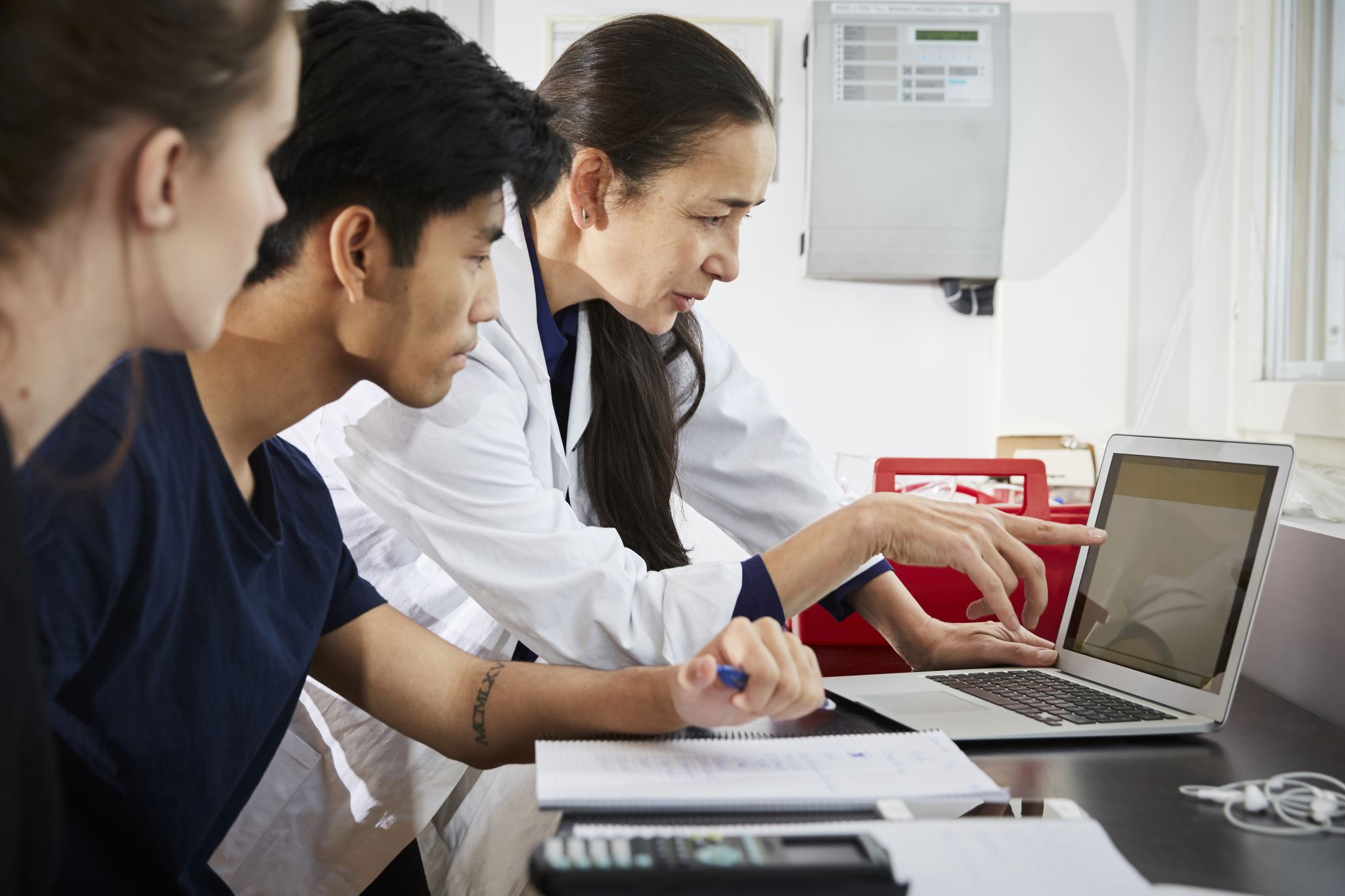 ICILS 2023
Međunarodno istraživanje kompjuterske i informacijske pismenosti učenika VIII OŠ
Osnovne  vještine, s niskim postignućima, ispod  prosjeka;
Nisu razvili potrebne vještine za efikasno korištenje digitalnih informacija, bilo kao korisnici ili kako njihovi potrošači;
Digitalni jaz među učenicima, veoma izražen zbog socioekonomskih razlika, posebno između učenika s najvišim i najnižim postignućima.
Hvala!
Vesima Čičkušić
vesima79@gmail.com